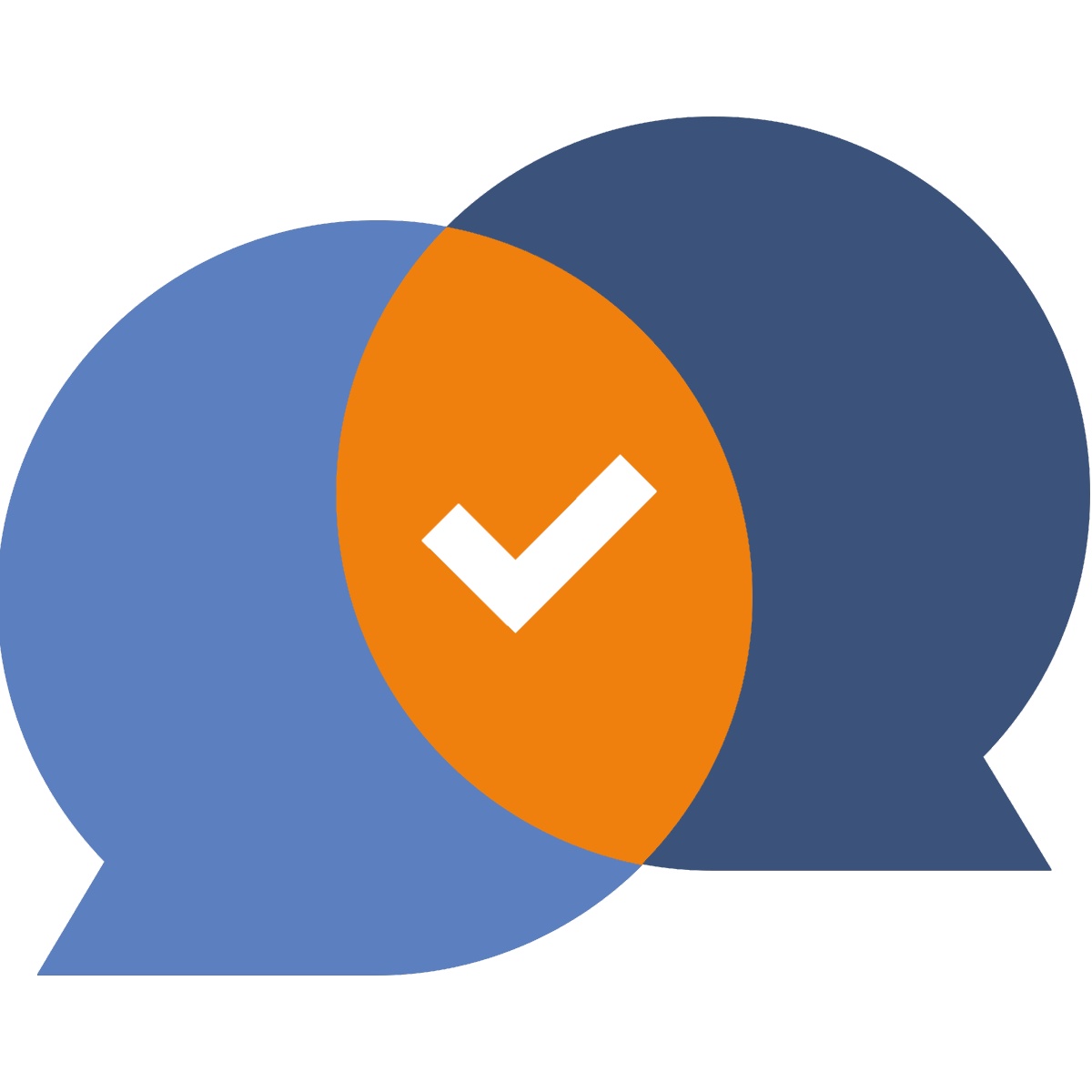 Se rencontrer au milieu
Prévenir, réagir
14-18 ans
Se rencontrer au milieu
Durée : 55 minutes
Résultats de l'apprentissage :
Les apprenants seront capables de :
Identifier les caractéristiques, les valeurs et les opinions qui unissent un groupe.
Explorer le concept de tolérance zéro et ses avantages et inconvénients vis-à-vis de la cyberintimidation.
Réfléchir  aux méthodes préférées de traitement de la cyberintimidation par les responsables.
Vocabulaire clé : cyberintimidation, unité, unir, tolérance zéro, avantages, inconvénients, compromis, sanction, éducation, intervention, enquête, résolution.
Ressources : Pelote de ficelle/laine, feuille de travail "Rencontre au milieu" (diapositive 7).
Questions clés
Qu'avez-vous en commun avec vos pairs...
...à l'école ?
...dans un groupe d'amis ?
...dans un groupe en ligne ?
Quelles sont les valeurs/opinions qui, selon vous, sont les plus importantes pour rassembler un groupe ?
Qu'est-ce que la tolérance zéro ?
Quels sont les avantages de cette approche contre la cyberintimidation ?
Quels sont les inconvénients de cette approche contre la cyberintimidation ?
Quel serait un bon compromis ?
Comment pourriez-vous encourager une communauté en ligne à s'unir pour lutter contre la cyberintimidation ?
La toile de l'amitié
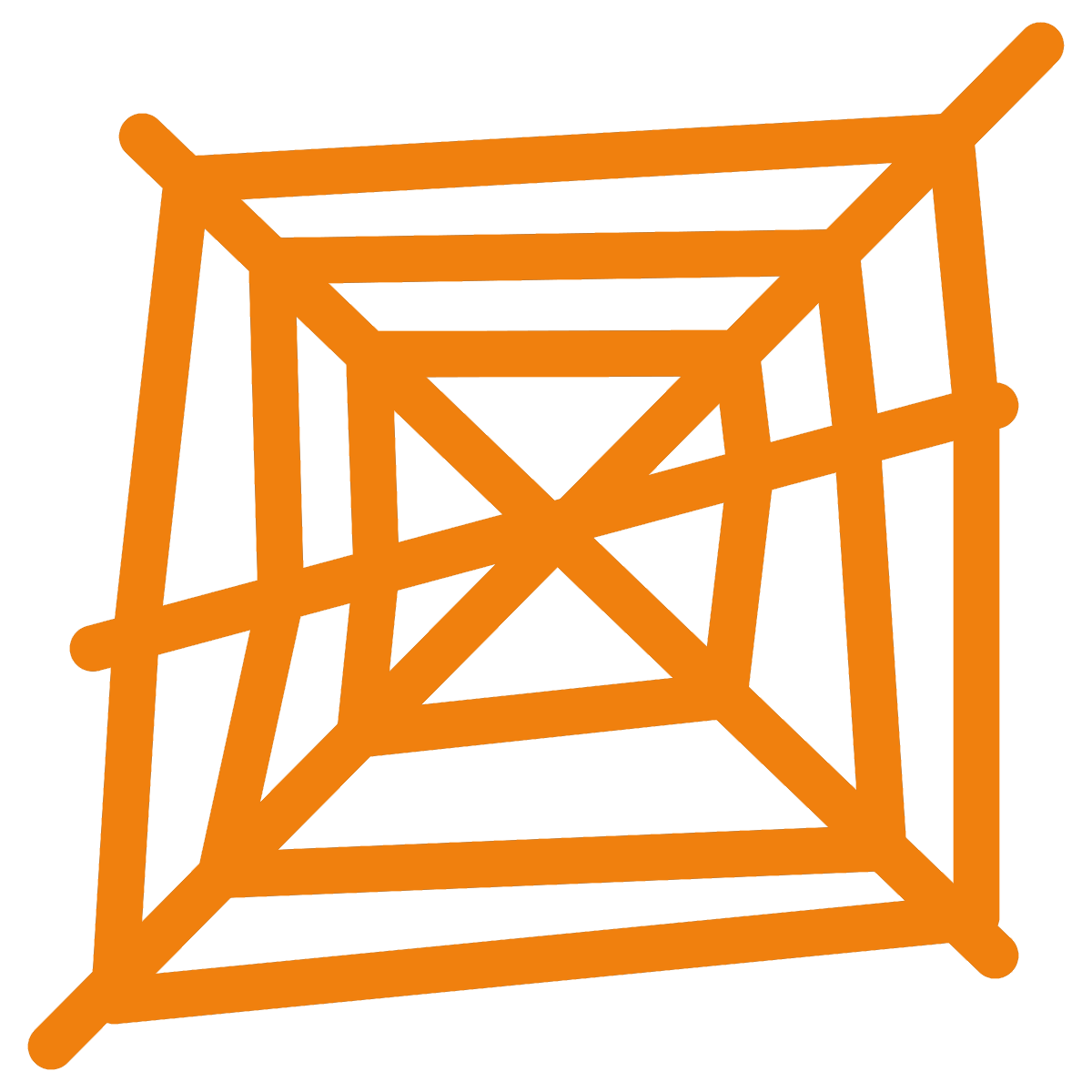 Donnez un exemple d'un élément positif ou négatif de vos expériences en ligne.

Puis passez la balle à quelqu'un d'autre qui est d'accord avec vous.
Tolérance zéro
"...une politique consistant à infliger la punition la plus sévère possible à toute personne qui commet un crime ou enfreint une règle."
La tolérance zéro est...
Merriam-Webster
Avantages et inconvénients de la tolérance zéro
Pour
Les mêmes règles s'appliquent à tous.
Tout le monde a la possibilité de connaître les règles.
Les sanctions en cas de non-respect des règles sont clairement comprises et appliquées.
Les problèmes peuvent être réglés rapidement car les règles s'appliquent à tout comportement d'intimidation.
Le message est clair : les intimidations ne sont jamais permises ou acceptables.
Cons
Les actions mineures sont punies exactement de la même manière que les actions graves.
Les raisons pour lesquelles une personne pourrait intimider quelqu'un d'autre ne sont pas prises en compte (par exemple, l'intimidateur est lui-même intimidé).
Les erreurs ou les malentendus sont traités de la même manière que les brimades intentionnelles.
D'autres facteurs sont ignorés, comme le contexte, l'histoire personnelle et les besoins d'apprentissage.
La recherche suggère que les approches de tolérance zéro ne contribuent pas à réduire les intimidations!
Une rencontre au milieu
Éducation
Enquête
Intervention
Sanctions
Résolution
Trouver un équilibre
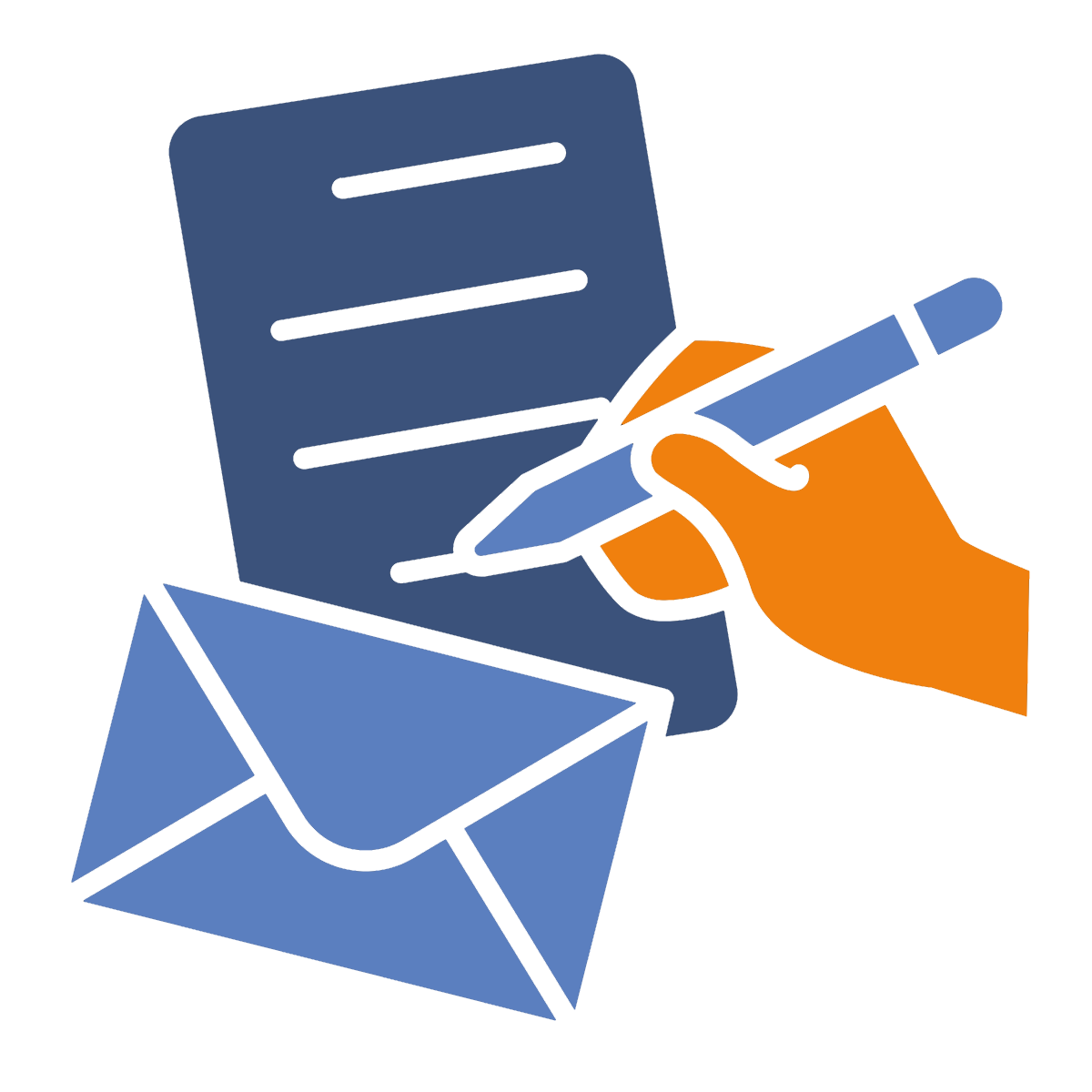 Rédigez un courriel ou une courte lettre (2 ou 3 paragraphes) qui pourrait être utilisé pour convaincre un établissement ou un prestataire (en ligne ou hors ligne) d'adopter une approche plus équilibrée.